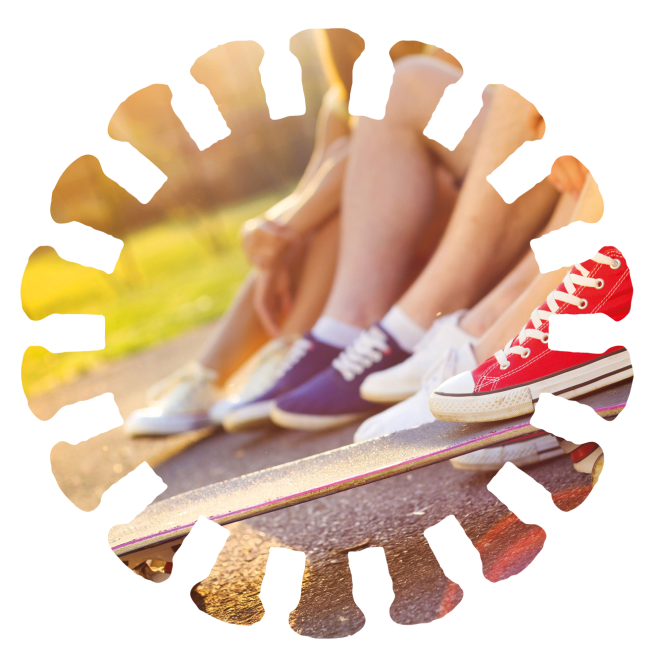 No m’atabalis!
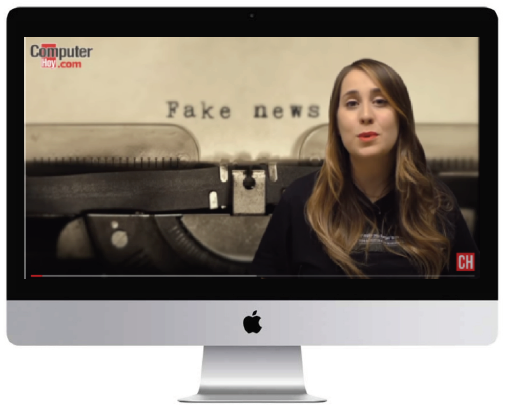 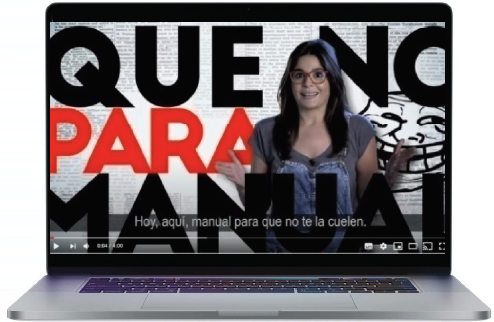 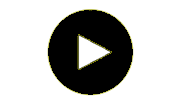 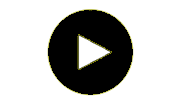 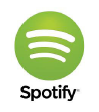 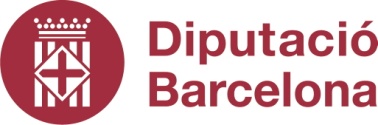 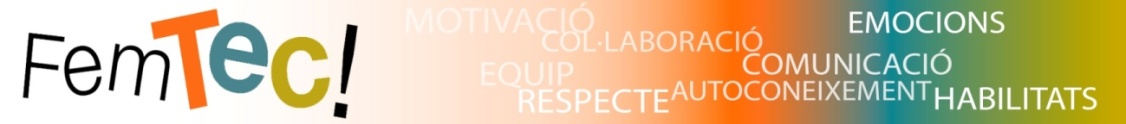